Отчет деятельности ТСЖ «РОСТ»
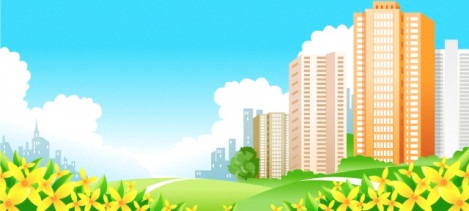 2016 год
Оглавление
Отчет деятельности службы АДС за 2016 год
В период с 01 января 2016 по 31 декабря 2016 г. 
В адрес УК «Альтаир» поступило следующее количество заявок от жильцов МКД расположенного по адресу: Курашова 30/5
Сантехнические – 93
1.1. общедомовые:34
1.2. внутриквартирные:59
Электротехнические –28 
Плотницкие работы – 9
Содержание дворовой территории –0 
Уборка лестничных клеток – 0
Благоустройство территории –2
Отчет деятельности службы АДС за 2016 год
Сравнительный анализ по поступившим заявкам в период с июня по декабрь 2016 г.
Сравнительный анализ по поступившим заявкам 2013- 2014 - 2015 - 2016гг.
1.В области организации процессов по управлению жилищным фондом: 
 В соответствии с Постановлением Правительства РФ №1034 от 18.11.2013 «Правила коммерческого учета тепловой энергии, теплоносителя» и выданными ТУ было заказано и согласовано проект коммерческого узла учета тепловой энергии и ГВС.
 Разработан проект для получения субсидии на проведение мероприятий по энергосбережению и повышению энергоэффективности 
В 2017 г. будет внедрен автоматизированный узел управления системы отопления 
Для реализации плана заказаны проектные решения специализированным организациям, пройдено положительное заключение сметной документации
Отчет деятельности по управлению, содержанию и текущему ремонту
Отчет деятельности по благоустройству и сан. очистке
Отчет финансово-хозяйственной деятельности за 2016 год
Отчет финансово-хозяйственной деятельности за 2016 год
Отчет финансово-хозяйственной деятельности за 2016 год
Отчет финансово-хозяйственной деятельности за 2016 год
Отчет финансово-хозяйственной деятельности за 2016 год
Отчет финансово-хозяйственной деятельности за 2016 год
Отчет финансово-хозяйственной деятельности за 2016 год